CPSC at Imports
Certificate Requirements, eFiling, and 1USG Notifications
Arthur ŁaciakeFiling Program SpecialistOffice of Import Surveillance
Any product that is subject to a consumer product safety rule, ban, similar rule, standard, or regulation, and which is imported for consumption or warehousing, or distributed in commerce must be certified. 
Certification is the responsibility of the importer; however, importers and manufacturers should have a clear understanding of exactly which standards need to be met.
Foreign manufacturers/suppliers should insist on a list of which mandatory and consensus standards apply.
What Must be Certified?
[Speaker Notes: Material on this slide has already been 6B cleared.]
Types of Certificates
Children's Product Certificate (CPC) -  the manufacturer or importer certifies that its children's product complies with all applicable children's product safety rules (bans, standards, similar rules, or regulations).https://www.cpsc.gov/Testing-Certification/Childrens-Product-Certificate-CPC

General Certificate of Conformity (GCC) – the manufacturer or importer that its general use product (non-children’s product) comply with all appliable consumer product safety rules. https://www.cpsc.gov/Business--Manufacturing/Testing-Certification/General-Certificate-of-Conformity-GCC
[Speaker Notes: Material on this slide has already been 6B cleared.]
https://cpsc.gov/Business--Manufacturing/Testing-Certification
[Speaker Notes: Material on this slide has already been 6B cleared.]
Certificates Must include
[Speaker Notes: Material on this slide has already been 6B cleared.]
eFiling is a CPSC initiative to enable importers of regulated consumer products to file electronically (eFile) with U.S. Customs and Border Protection (CBP) certain data elements from a certificate of compliance, via a Partner Government Agency (PGA) Message Set.
What is eFiling?
[Speaker Notes: Material on this slide has already been 6B cleared.]
Why eFiling?
Currently, CPSC only asks for certificate data once a product has been identified for exam and, therefore, cannot use certificate data in its risk assessment and targeting in advance of a shipment arriving. Once rulemaking is completed, importers of regulated consumer products will electronically file certain certificate of compliance data elements with CPSC via the PGA Message Set at Entry, or at Entry Summary if both     Entry and Entry Summary are filed together.
[Speaker Notes: Material on this slide has already been 6B cleared.]
History
[Speaker Notes: Material on this slide has already been 6B cleared.]
Alpha Pilot Results
Participants indicated required data was relatively easy to gather.
Data successfully integrated into RAM.
Product Registry reduced the burden and time of filing.
[Speaker Notes: For more information, please read through the Staff Briefing Package.
https://cpsc.gov/s3fs-public/CPSC-Plan-to-Create-an-eFiling-Program-for-Imported-Consumer-Products.pdf?BYXOLX2gJmF4NaAN1LCMmqiXRISuaRkr=]
Certificate Study Results
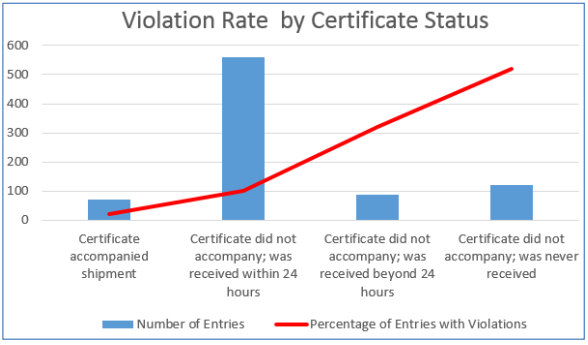 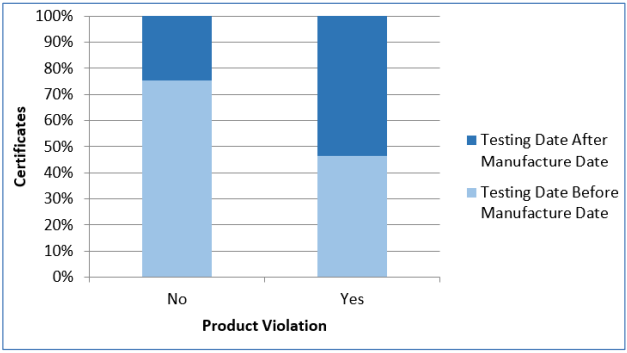 [Speaker Notes: For more information, please read through the Staff Briefing Package.
https://cpsc.gov/s3fs-public/CPSC-Plan-to-Create-an-eFiling-Program-for-Imported-Consumer-Products.pdf?BYXOLX2gJmF4NaAN1LCMmqiXRISuaRkr=]
Certificate Study Results
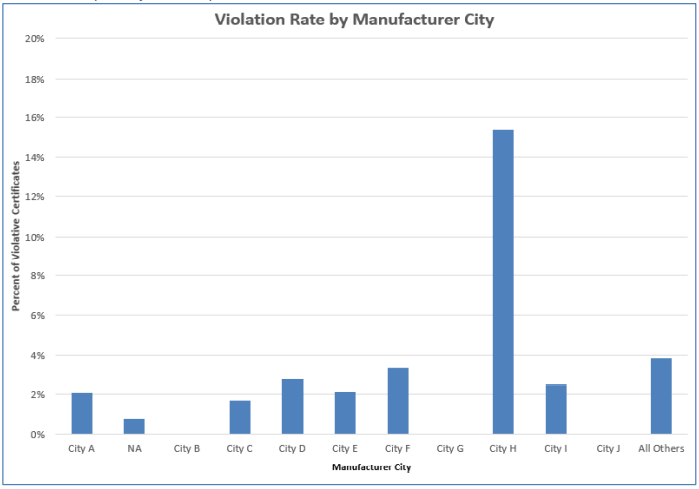 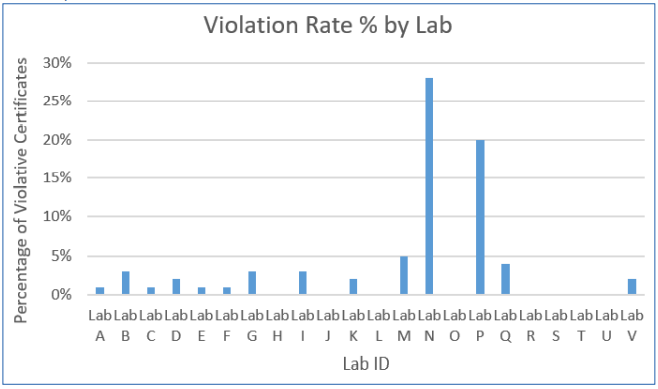 [Speaker Notes: For more information, please read through the Staff Briefing Package.
https://cpsc.gov/s3fs-public/CPSC-Plan-to-Create-an-eFiling-Program-for-Imported-Consumer-Products.pdf?BYXOLX2gJmF4NaAN1LCMmqiXRISuaRkr=]
What is the Beta Pilot?
CPSC will conduct a Beta Pilot test, in conjunction with CBP, scheduled to begin in fall 2023.
The Beta Pilot test will include up to 50 volunteer participants, allowing for more entry lines than the Alpha Pilot test and for CPSC to develop, test, and implement processes and procedures for an eFiling requirement for imported, regulated consumer products.
[Speaker Notes: Material on this slide has already been 6B cleared.]
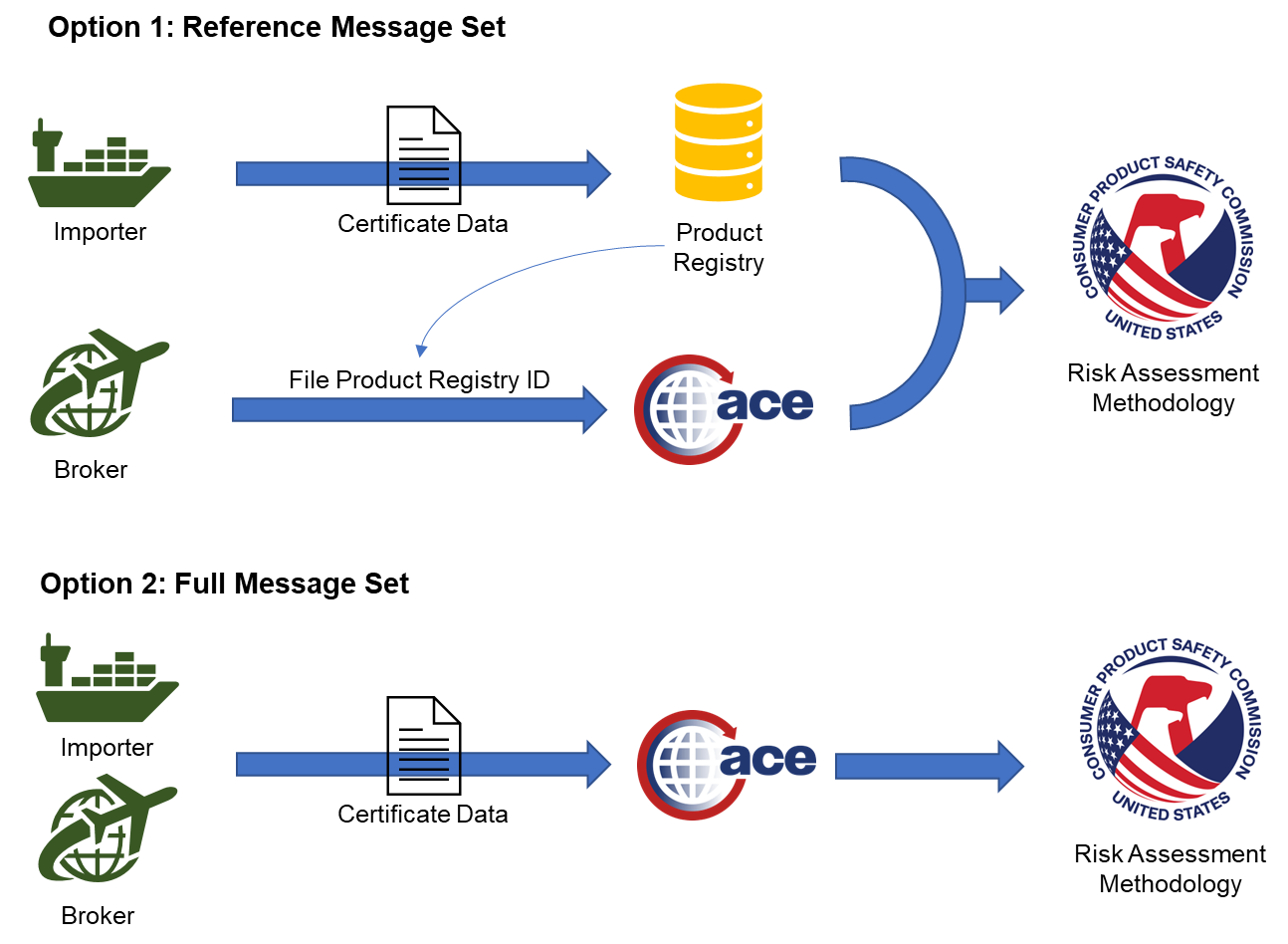 [Speaker Notes: Material on this slide has already been 6B cleared.]
Timeline
PGA Message Set Development
How will industry benefit?
CPSC expects industry to experience improvements in risk assessment, enforcement, and trade facilitation, because the agency will be better able to incorporate the presence or lack of a certificate, as well as the data elements provided, into CPSC’s targeting algorithms. Risk scores will decrease for importers who electronically file valid data elements, resulting in fewer examinations of their cargo at the port.
[Speaker Notes: Material on this slide has already been 6B cleared.]
Participation in the Beta Pilot
Email your interest to eFilingPilot@cpsc.gov, including your Importer of Record number and products you primarily import.
Brokers, software developers, and labs are able to participate, but ideally would do so in collaboration with an importer.
CPSC is seeking a subset of 9 volunteers toparticipate in advising the IT development.
Visit www.cpsc.gov/eFiling for more information.
[Speaker Notes: Material on this slide has already been 6B cleared.]
CPSC and CBP are modernizing the exchange of messages to coordinate the exam process.
Automates the notification using ACE protocols and CBP messaging structures.
Allows CPSC the necessary time to indicate that an examination is required.	
May delay the notification of a 1USG release for these products.
Does not impact the flow of goods through the border, unless CPSC determines that an intensive examination is required at the port.
The HTS codes for product groupings affected are listed in guidance on our website – www.cpsc.gov/imports.
1USG Notificationsvia ACE
Methods Message Flow
Filer receives an “Under Review” message from ACE signifying that CPSC is electronically reviewing that entry.
At the same time, CPSC will receive notification of an incoming product of interest.
If, after review, CPSC determines that a shipment requires examination, either at the port or at the importer’s premises, trade will receive additional messaging through ACE.
If, after review, no such determination is made, a “May Proceed” will be sent by CPSC through ACE to the trade.
Methods
The vast majority of shipments will receive a “May Proceed” message. They will be automated system-to-system messages.
During their review, CPSC staff co‐located at the ports, or in coordination with CBP, can signal an intent to examine through either a:
Hold Intact Notice, 
Document Review (a type of Hold Intact), 
Intensive Exam Request, 
Documents Required Request (a type of Intensive Exam).
Automated Clock
Thank You!

Arthur ŁaciakeFiling Program Specialistalaciak@cpsc.gov(240) 444-5946

Questions about the eFiling Beta Pilot: www.cpsc.gov/eFiling or eFilingPilot@cpsc.gov
Questions about 1USG Notification and other inquiries: www.cpsc.gov/imports or ImportTeam@cpsc.gov